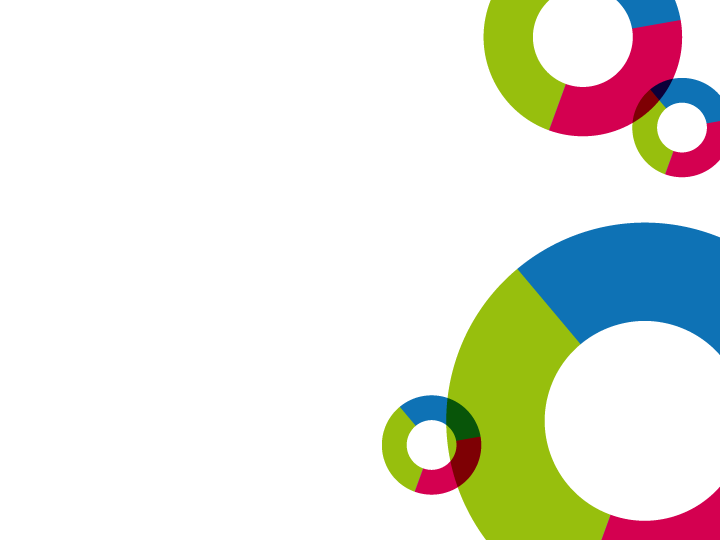 11. výzva IROPTechnika pro JSDHO - terénní čtyřkolky
Seminář pro žadatele a příjemce17.9.2018, 9:30 hod.
MAS Pošumaví
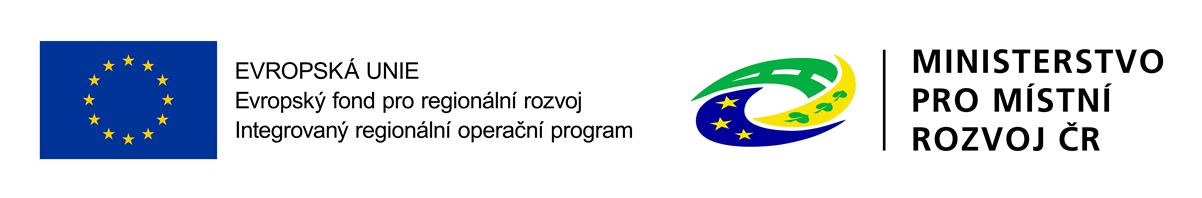 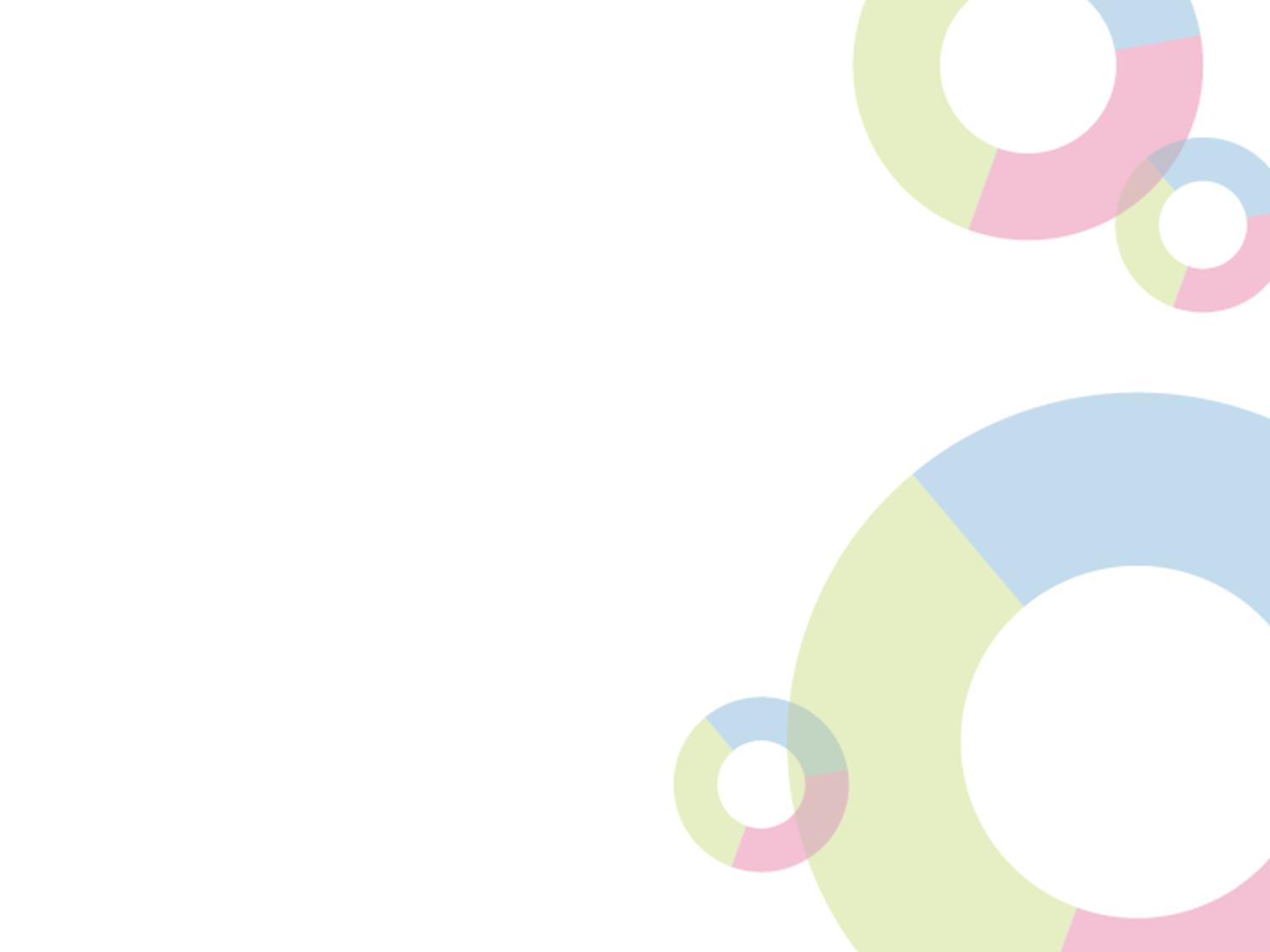 VÝZVA č. 69 IROP
 
INTEGROVANÝ ZÁCHRANNÝ SYSTÉM - INTEGROVANÉ PROJEKTY CLLDSC 4.1
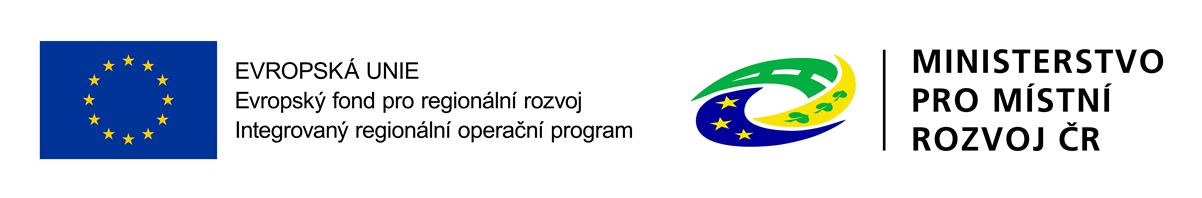 2
3.3.1: Výstavba garážových prostor k ochraně techniky a posílení vybavení jednotek sboru dobrovolných hasičů
Alokace: 3.300.000 Kč
Aktivity: 
Technika IZS

Minimální a maximální výdaje (CZV): 150.000 – 700.000 Kč
Dotace: 95%
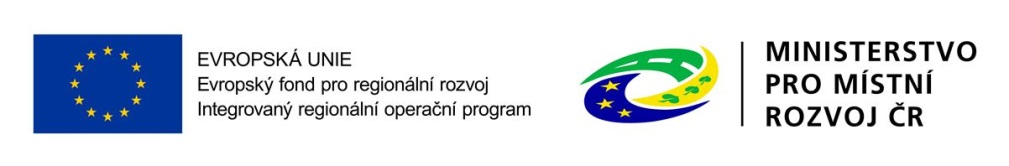 3
3.3.1: Výstavba garážových prostor k ochraně techniky a posílení vybavení jednotek sboru dobrovolných hasičů
Příjemci:
Obce,  které  zřizují  jednotky  požární  ochrany  (§  29 zákona č. 133/1985 Sb., o požární ochraně) – jednotky sboru  dobrovolných  hasičů  kategorie JPO  II  a  III  podle přílohy zákona o požární ochraně.

Lze podávat projekty realizované na území MAS a zároveň nacházející se v ORP Klatovy, Sušice, Domažlice a Nepomuk.
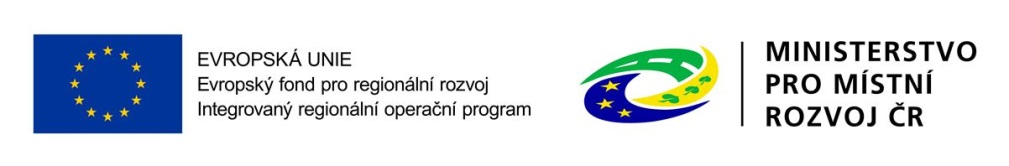 4
3.3.1: Výstavba garážových prostor k ochraně techniky a posílení vybavení jednotek sboru dobrovolných hasičů
Typy projektů:
Posílení vybavení jednotek SDH obcí kategorie JPO II a III specializovanou technikou a věcnými prostředky k zajištění jejich připravenosti s důrazem na přizpůsobení se změnám klimatu a novým rizikům.
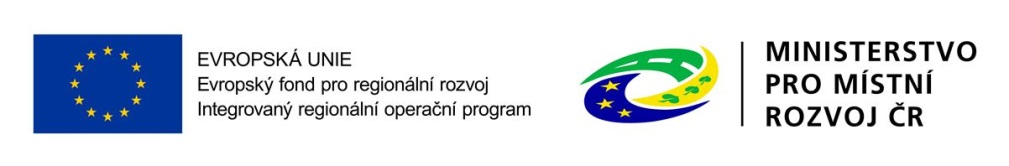 5
3.3.1: Výstavba garážových prostor k ochraně techniky a posílení vybavení jednotek sboru dobrovolných hasičů
V rámci věcného hodnocení jsou upřednostňovány projekty zahrnující pořízení terénní čtyřkolky pro JSDHO !!
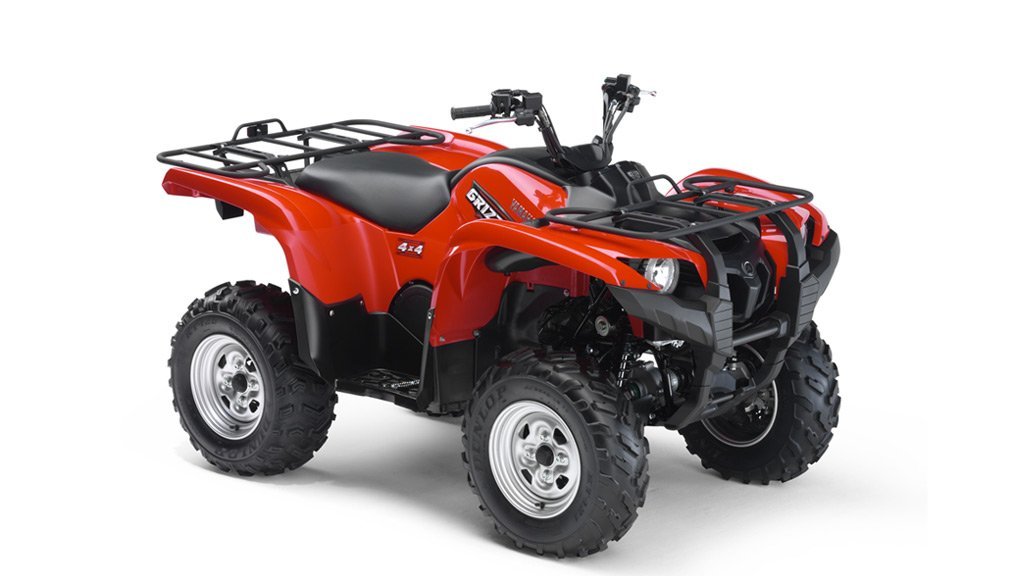 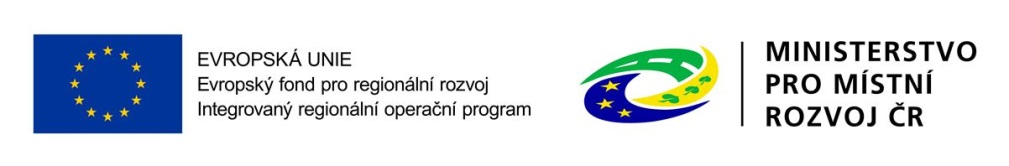 6
3.3.1: Výstavba garážových prostor k ochraně techniky a posílení vybavení jednotek sboru dobrovolných hasičů
Rizika vs.  podporované aktivity: 
1. Pořízení specializované techniky a věcných prostředků pro odstraňování důsledků nadprůměrných sněhových srážek a masivních námraz (ORP Nepomuk, Sušice, Klatovy, Domažlice).
2. Pořízení specializované techniky a věcných prostředků pro výkon činností spojených s orkány a větrnými smrštěmi (ORP Nepomuk, Klatovy, Domažlice).
3. Pořízení specializované techniky a věcných prostředků pro výkon činností spojených s extrémním suchem (ORP Nepomuk).
4. Pořízení specializované techniky a věcných prostředků pro výkon činností v souvislosti s haváriemi spojenými s únikem nebezpečných látek (ORP Sušice, Klatovy, Domažlice).
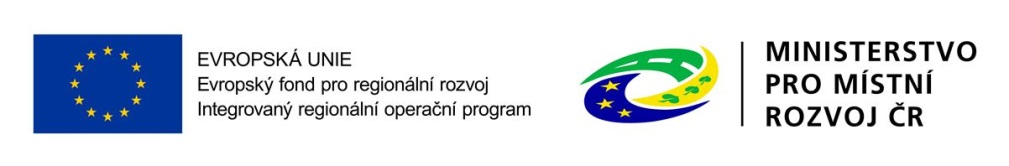 7
3.3.1: Výstavba garážových prostor k ochraně techniky a posílení vybavení jednotek sboru dobrovolných hasičů
Povinné přílohy:
Stanovisko HZS Pk– řeší plk. Bártek
Studie proveditelnosti
Průměrný počet zásahů – dokument musí být potvrzený HZS Pk
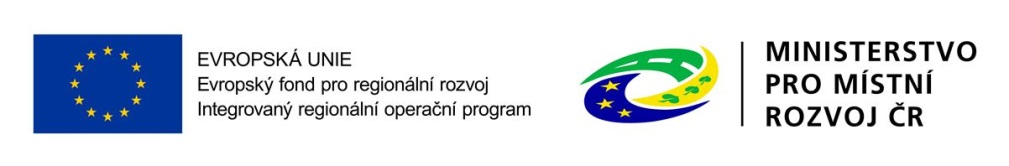 8
3.3.1: Výstavba garážových prostor k ochraně techniky a posílení vybavení jednotek sboru dobrovolných hasičů
Vyhlášení výzvy:
3.9.2018 – 9.11.2018 !!!
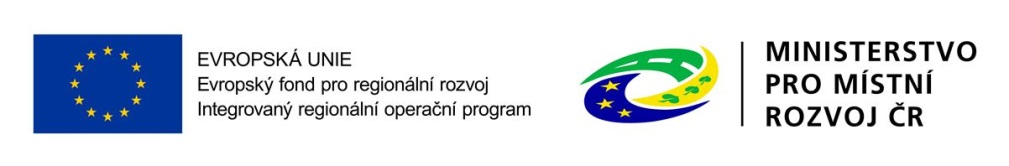 9
3.3.1: Výstavba garážových prostor k ochraně techniky a posílení vybavení jednotek sboru dobrovolných hasičů
DOTAZY, DISKUSE…
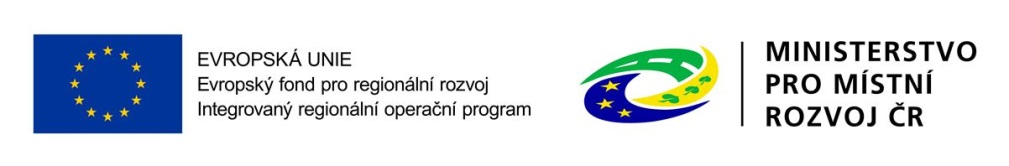 10
KONTAKTY:
Ing. Jan Kolář
manažer MAS Pošumaví pro IROP a OPZ
tel. 720 982 176, 602 764 582
email: kolar@masposumavi.cz

Ing. Jiří Kaisr
administrativní pracovník CLLD
tel. 376 387 717
email: kaisr@masposumavi.cz
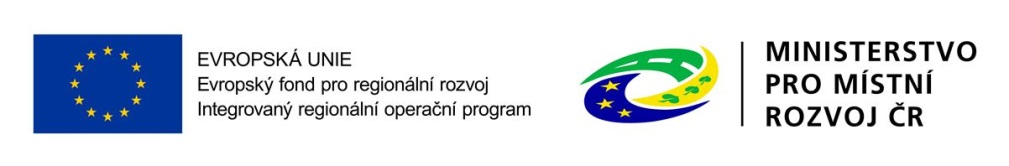 11